Head of Global Tax Policy
Curriculum Vitae
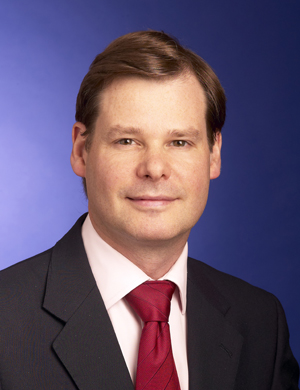